Taylor series
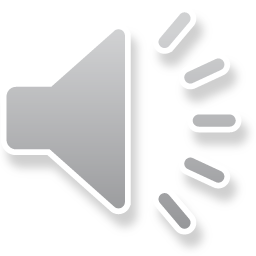 Taylor series
Introduction
In this topic, we will
Review Taylor series as seen from calculus
Introduce a variation on the formula appropriate for this course
Look at the error term
Observe that the formula tells us exactly how much the error drops
Introduce big-O notation to describe the error
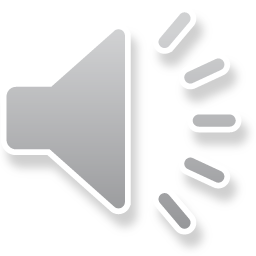 2
Taylor series
The derivative
There are different ways of representing the derivative:





In this course, we will use a variation of the first:
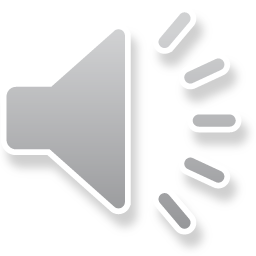 3
Taylor series
Taylor series
Given a function where the second derivative is continuous,we know that
x is pronounced k-sigh or k-see
x
x0
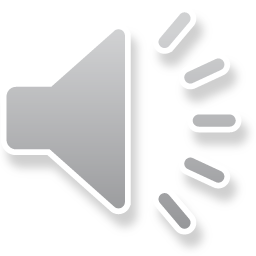 4
Taylor series
Taylor series
A quick aid-memoire for x – x0 versus x0 – x :
x
x0
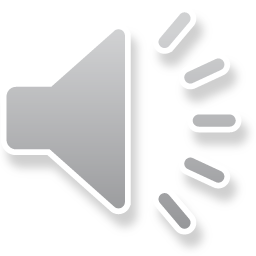 5
Taylor series
Taylor series
Mathematicians are generally interested in general solutions:
This equation is true for all values of x


Engineers, however, are generally only interested in points closeto the known value x
Thus, instead of having two different values of x and x0, 	we will focus on a point x and approximate the value at x + h
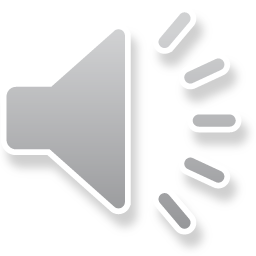 6
Taylor series
Taylor series
Thus, our approach will be as follows:
x + h
x
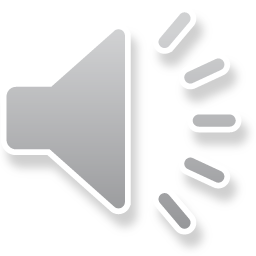 7
Taylor series
Taylor series
Thus, we have
The exact value
The approximation
The error
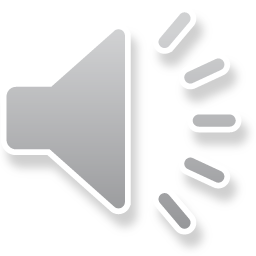 8
Taylor series
Taylor series
Note that the Taylor series is not useful if the function is not sufficiently differentiable:
Flipping a switch in an electrical circuit
An object in motion striking another
x + h
x
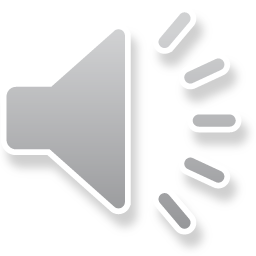 9
Taylor series
Taylor series
Taylor series will generally be used to estimate the error ofother techniques we will use
The error will be in terms of the absolute error, not relative



When we begin find approximations to solutions to initial-value problems,	Taylor series will be the basis of our formulas
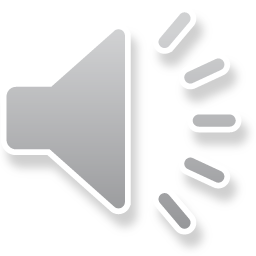 10
Taylor series
Taylor series
On occasion, we will use higher order Taylor series




The unknown for the error term will always be the Greek equivalent of the variable we are dealing with
x and x
t and t
To keep life simple, we will use
f  for functions of x
y  for functions of t
t is pronounced tau,    rhyming with cow
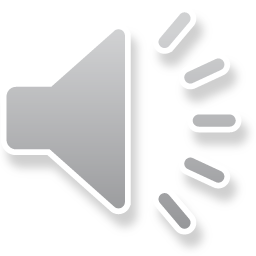 11
Taylor series
Big Oh
You will recall that the error was


Assuming that the second derivative is approximately constant,	the only way to make the error smaller is to reduce h 

Thus, if we divide h by two,	     the error should go down by a factor of approximately four
Also, if we multiply h by two,	     the error should go up by a factor of approximately four
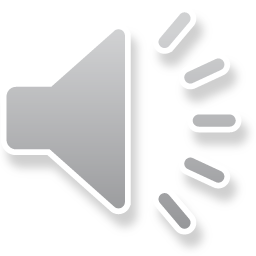 12
Taylor series
Big Oh
Suppose we want to approximate sin(2 + h)
Absoluteerror
sin(2 + h)
Approximation
h = 2–n
n
Ratio
0.1137
0.02842
0.007104
0.001776
0.0004440
0.0001110
0.00002775
0.000006937
0.000001734
0.0000004336
1   0.5                       0.5984721441     0.7012240086     0.1028 
     2   0.25                     0.7780731969     0.8052607177     0.02719
     3   0.125                   0.8503197898     0.8572790723     0.006959
     4   0.00625               0.8815297858     0.8832882495     0.001758
     5   0.003125             0.8958509980     0.8962928382     0.0004418
     6   0.0015625           0.9026844011     0.9027951325     0.0001107
     7   0.00078125         0.9060185633     0.9060462797     0.00002772
     8   0.000390625       0.9076649200     0.9076718532     0.000006933
     9   0.0001953125     0.9084829062     0.9084846400     0.000001734
   10   0.00009765625   0.9088905999     0.9088910334     0.0000004335
0.2646
0.2560
0.2527
0.2513
0.2506
0.2503
0.2502
0.2501
0.2500
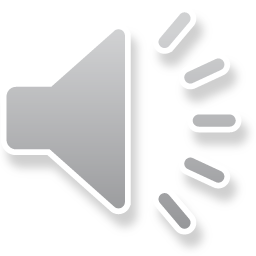 13
Taylor series
Big Oh
Consequently, we will describe the error of a first-orderTaylor series approximation as O(h2)


Throughout this course, we will find different algorithmsto approximate solutions to numerical problems
In many cases, there will be a parameter h that we can adjust, and the error will depend on that parameter
We will see algorithms that are O(h), O(h2), O(h5), etc.
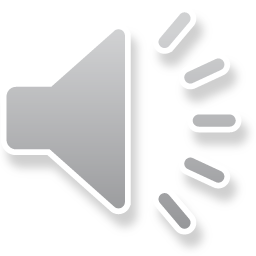 14
Taylor series
Summary
Following this topic, you now
Are aware of Taylor series with respect to f (x + h)
Understand the part that Taylor series will play in this course
Know that the Taylor formula gives the absolute error
If the appropriate derivative is continuous,	we have a good estimate as to what the error is
We have also seen that the 1st-order Taylor series approximation is what we will describe as O(h2)
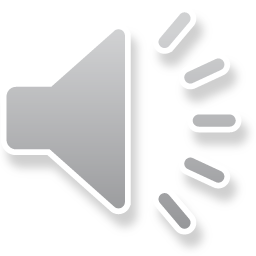 15
Taylor series
References
[1]	https://en.wikipedia.org/wiki/Taylor_series
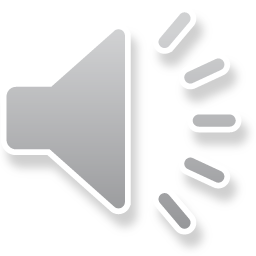 16
Taylor series
Acknowledgments
None so far.
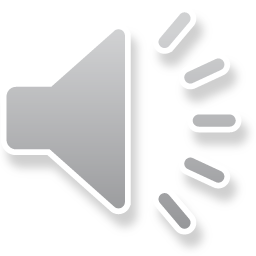 17
Taylor series
Colophon
These slides were prepared using the Cambria typeface. Mathematical equations use Times New Roman, and source code is presented using Consolas.  Mathematical equations are prepared in MathType by Design Science, Inc.
Examples may be formulated and checked using Maple by Maplesoft, Inc.

The photographs of flowers and a monarch butter appearing on the title slide and accenting the top of each other slide were taken at the Royal Botanical Gardens in October of 2017 by Douglas Wilhelm Harder. Please see
https://www.rbg.ca/
for more information.
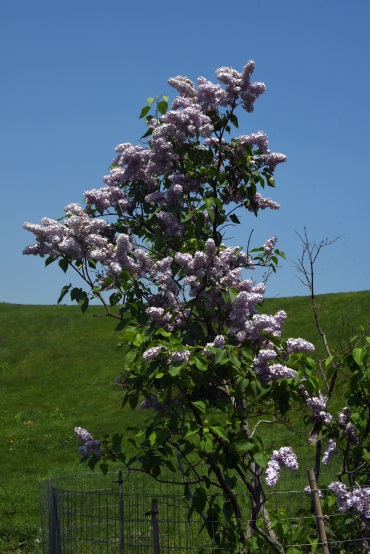 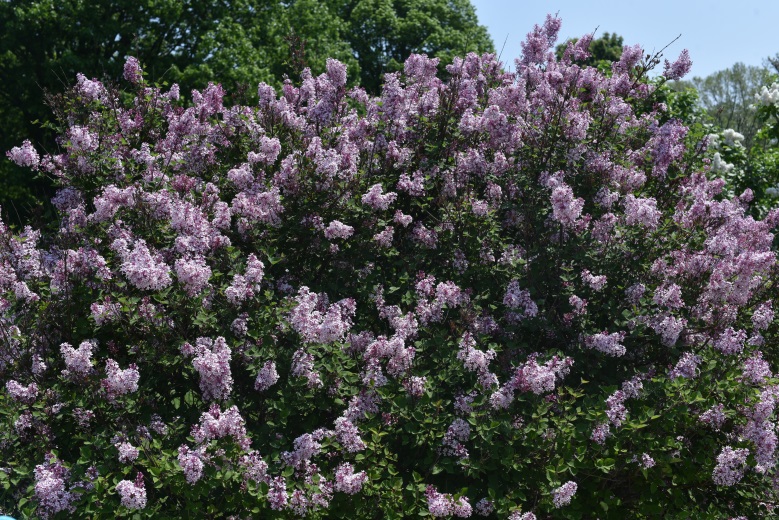 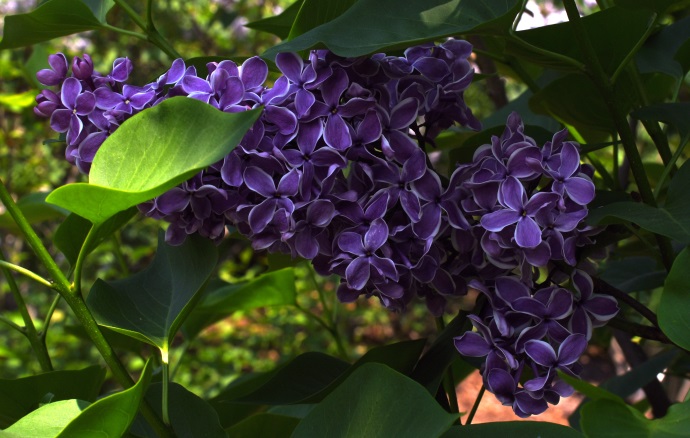 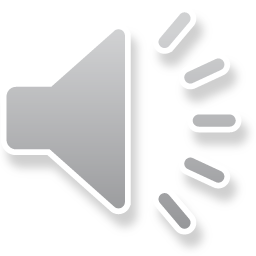 18
Taylor series
Disclaimer
These slides are provided for the ece 204 Numerical methods course taught at the University of Waterloo. The material in it reflects the author’s best judgment in light of the information available to them at the time of preparation. Any reliance on these course slides by any party for any other purpose are the responsibility of such parties. The authors accept no responsibility for damages, if any, suffered by any party as a result of decisions made or actions based on these course slides for any other purpose than that for which it was intended.
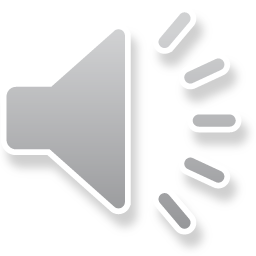 19